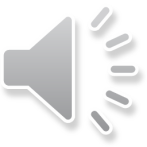 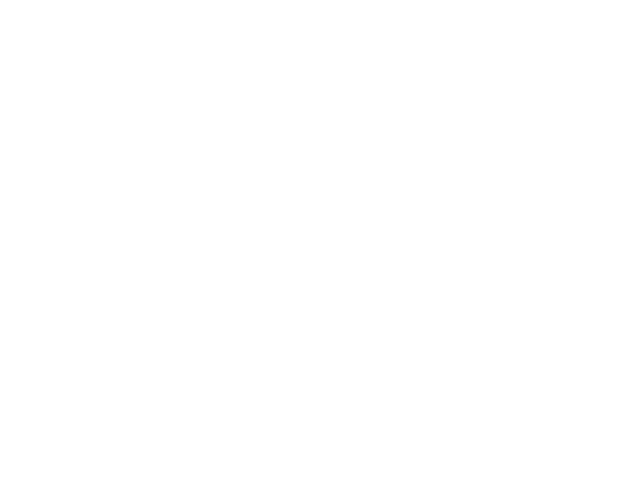 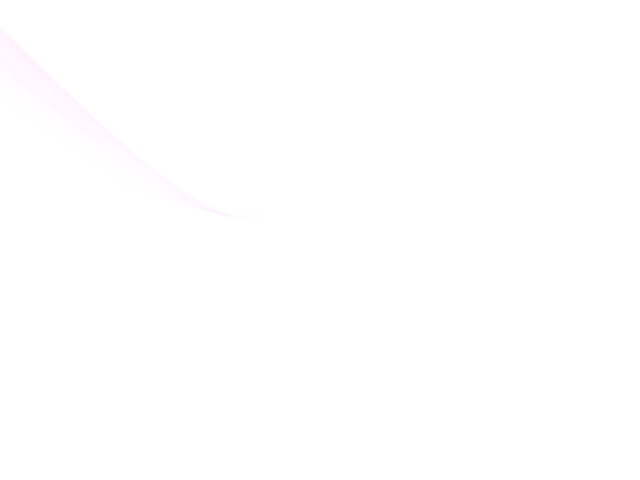 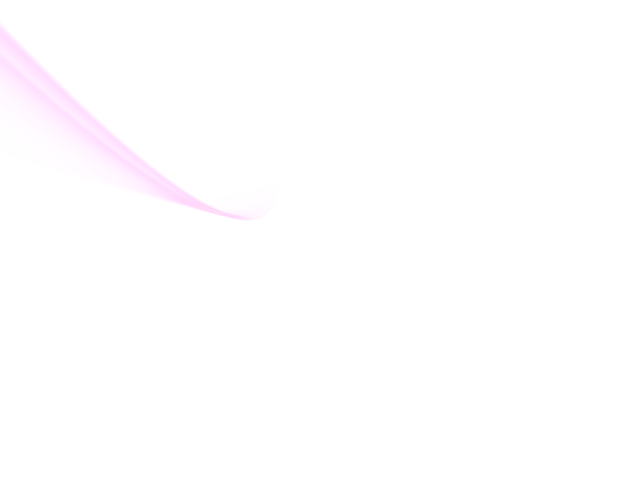 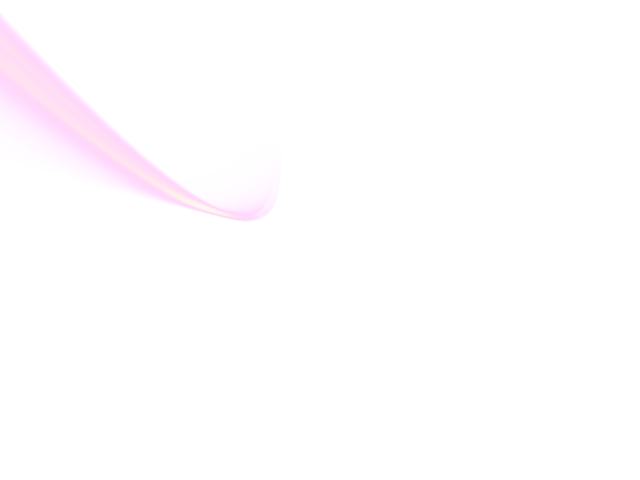 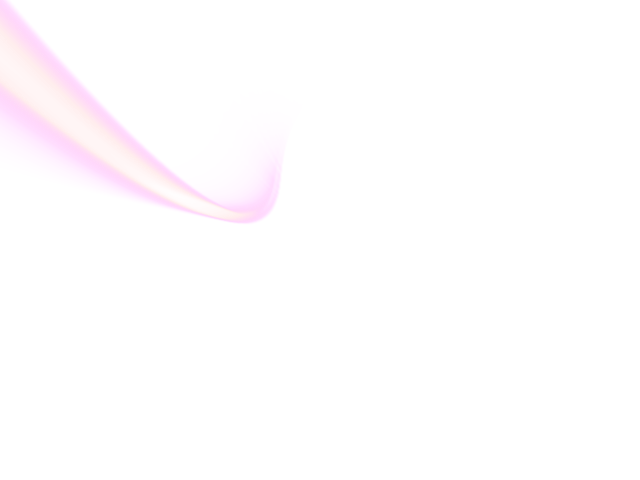 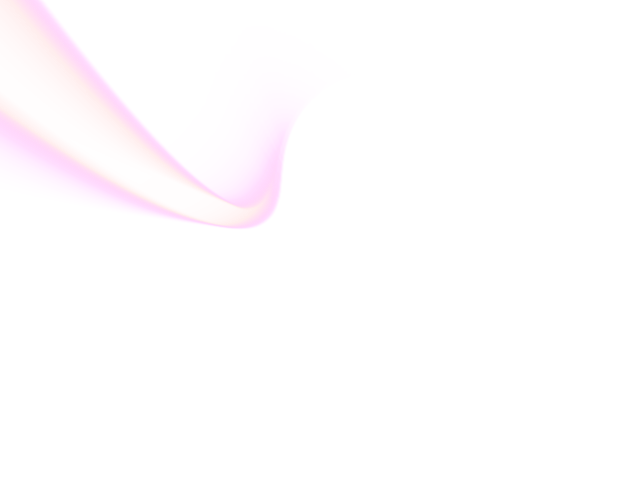 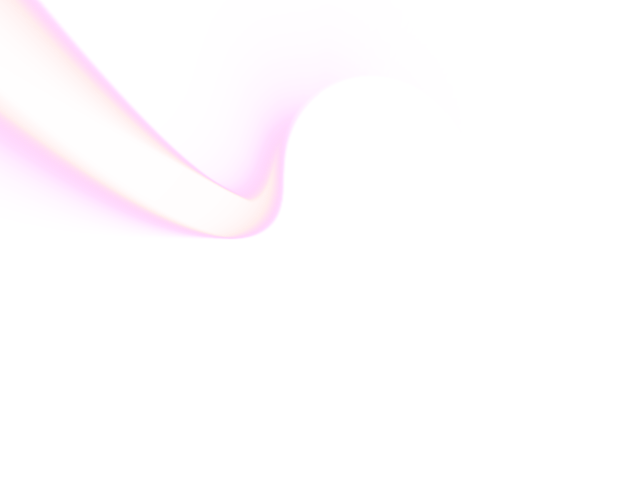 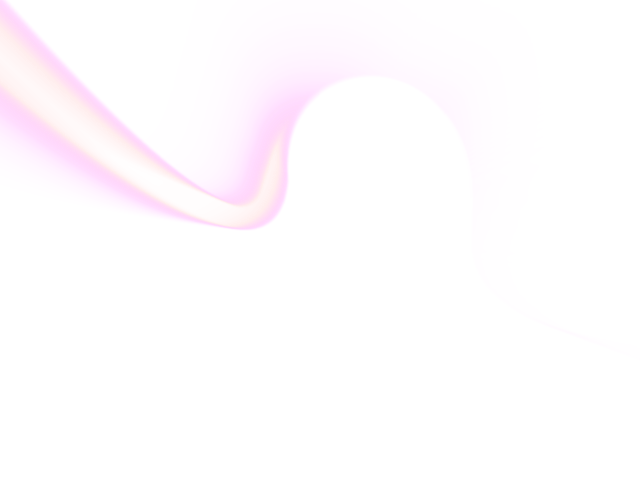 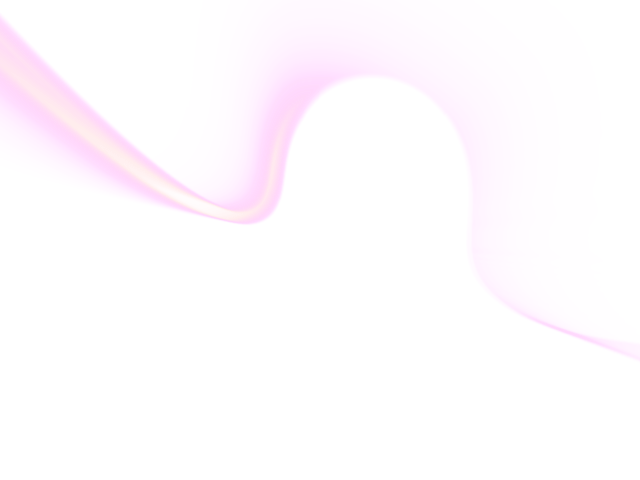 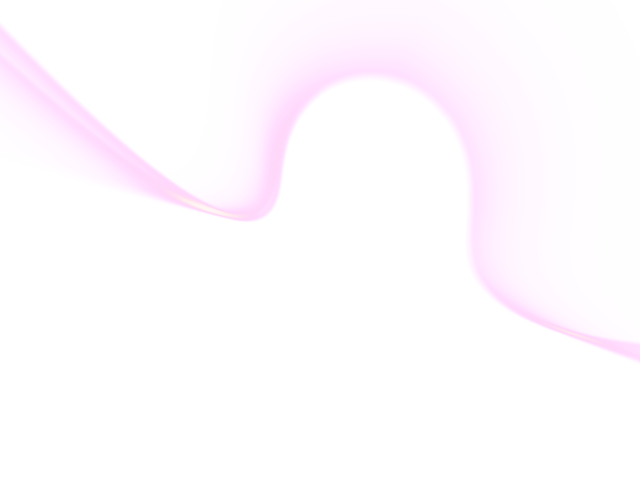 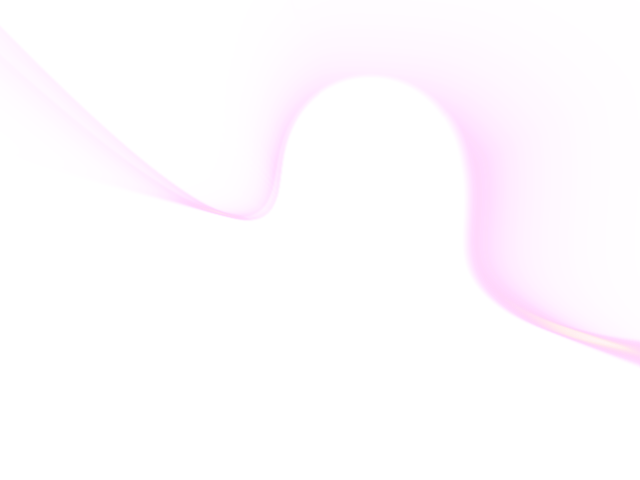 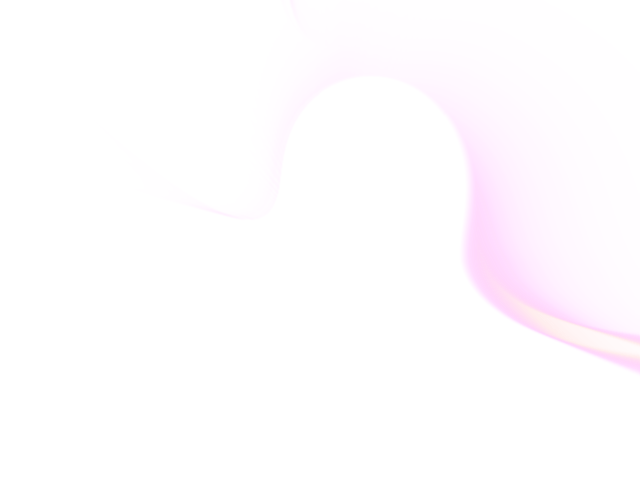 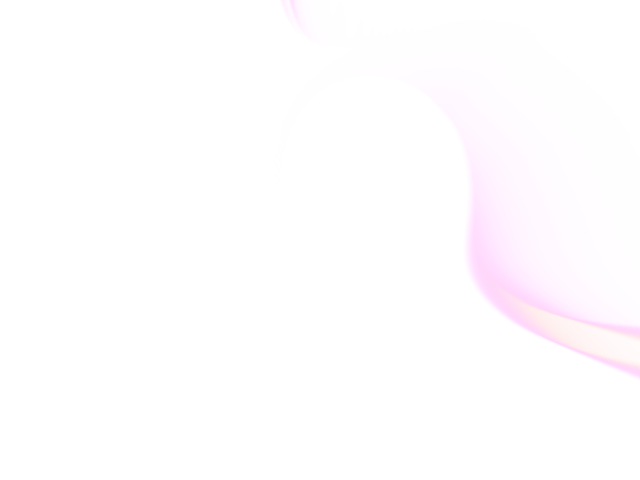 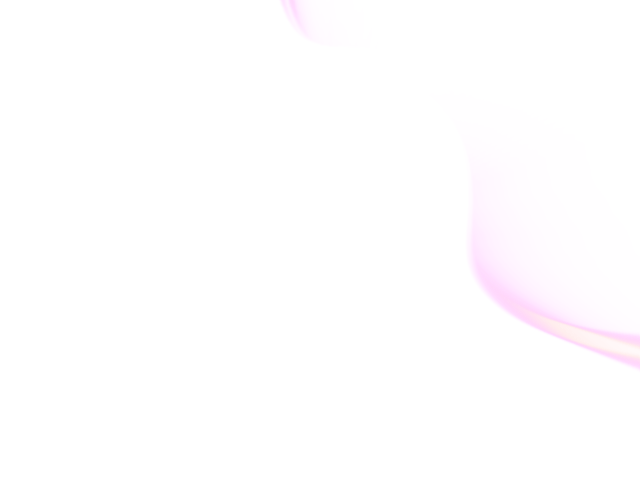 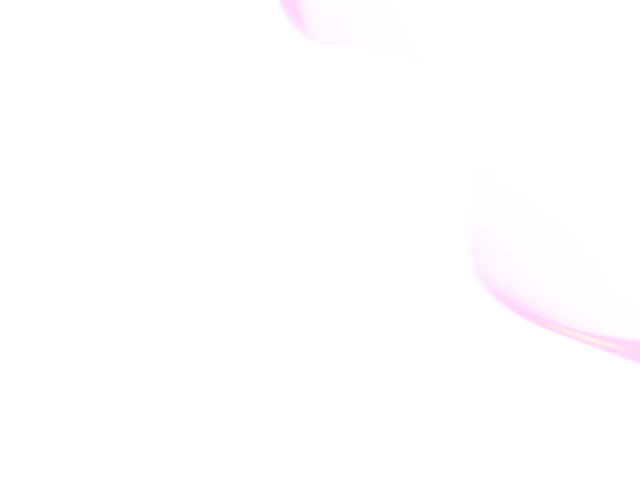 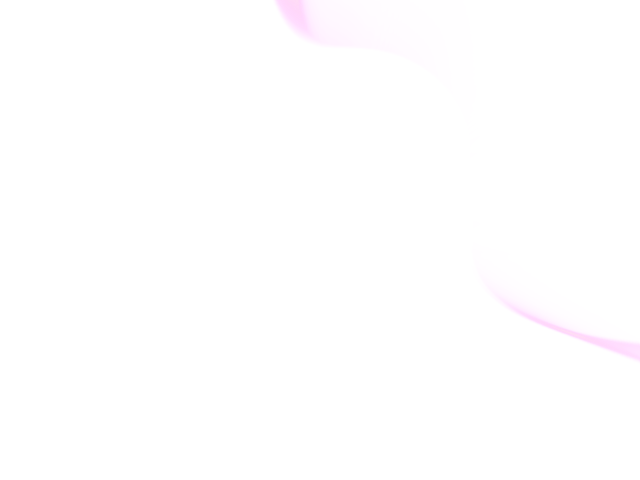 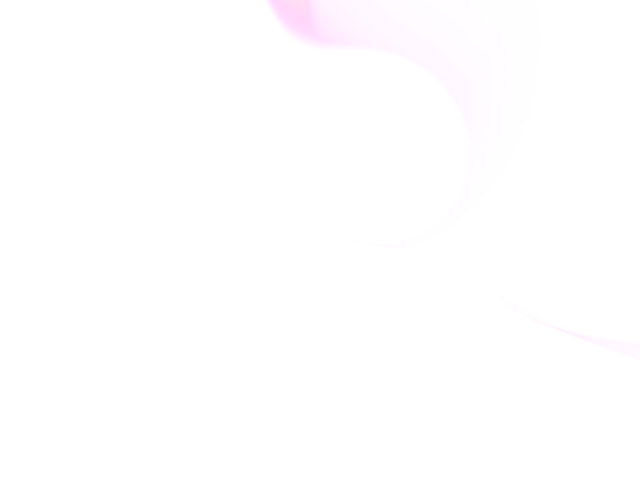 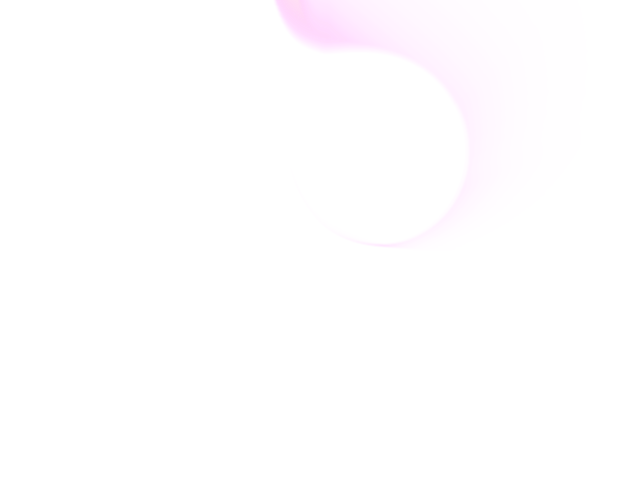 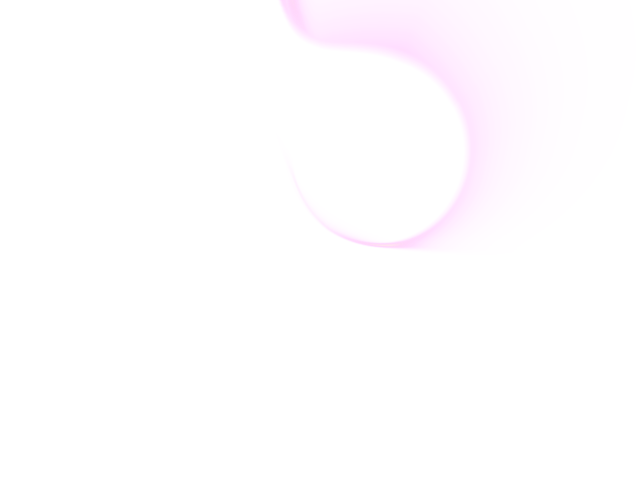 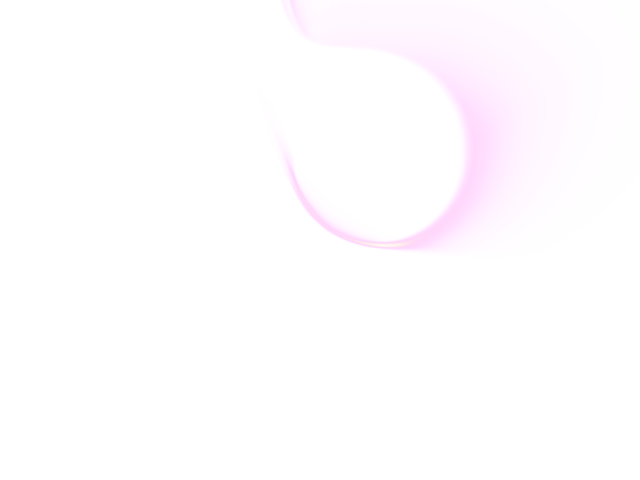 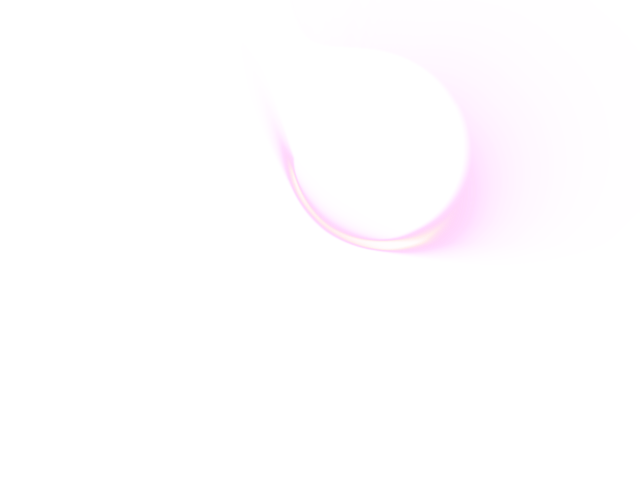 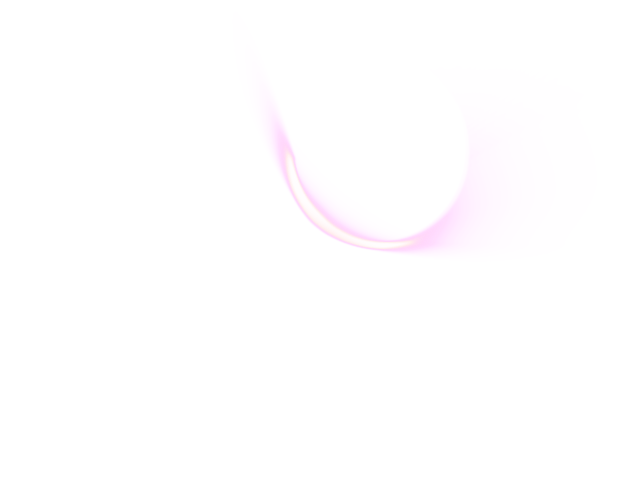 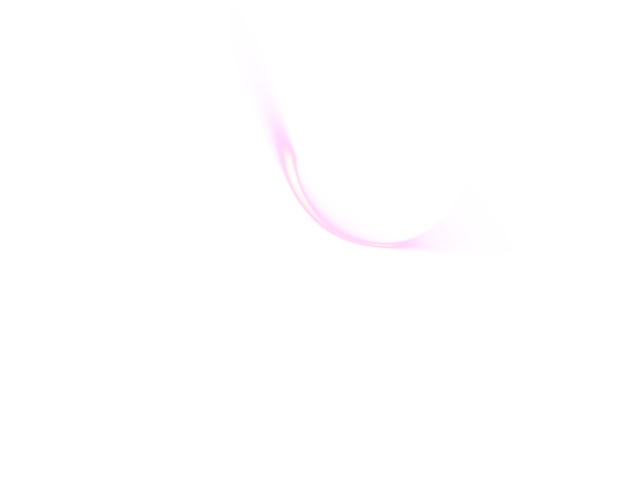 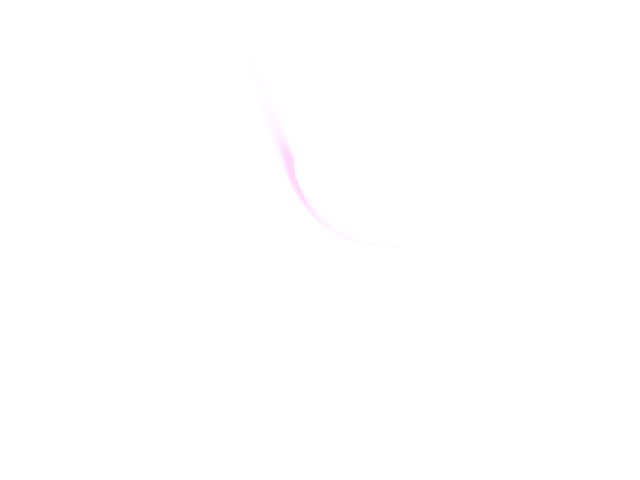 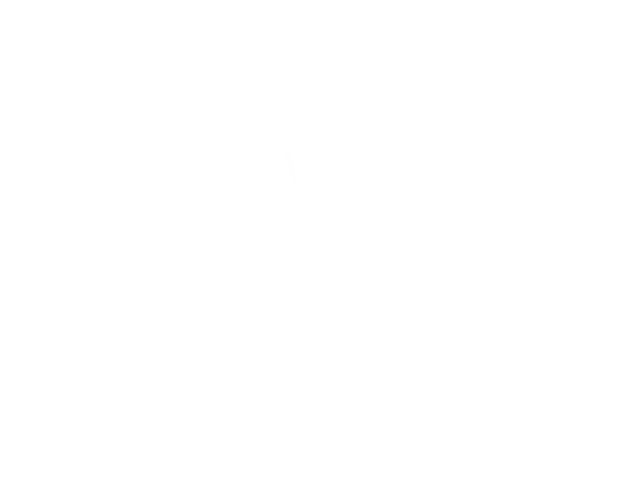 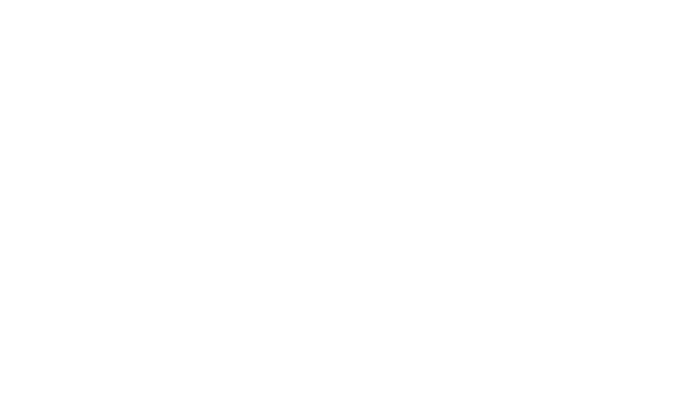 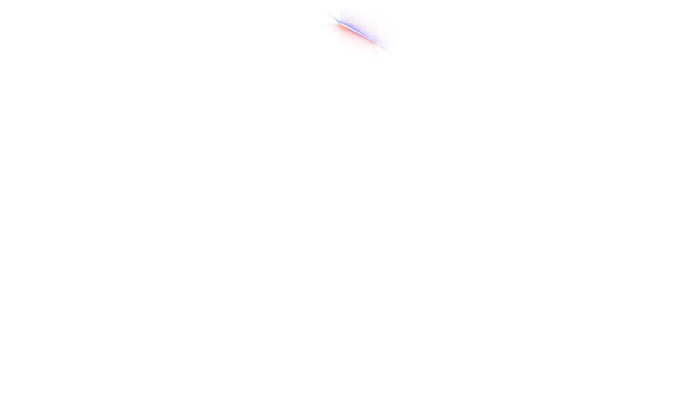 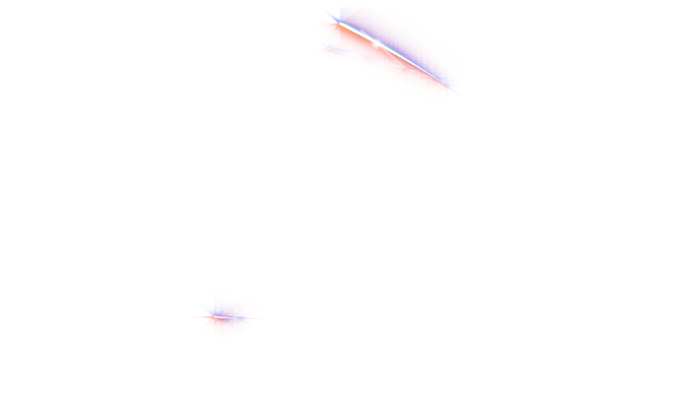 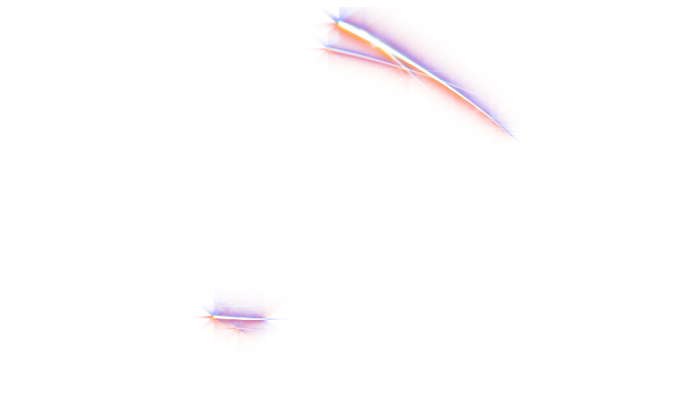 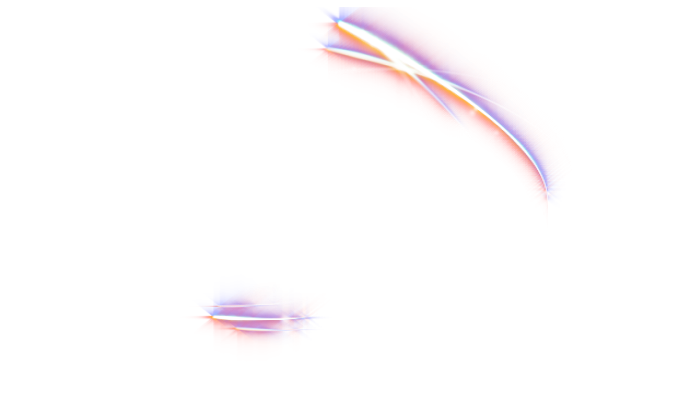 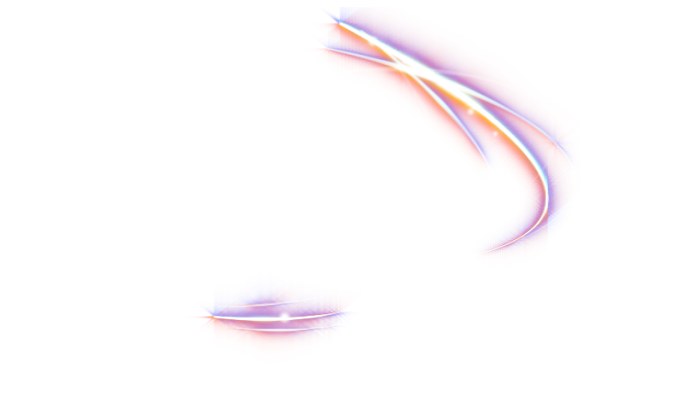 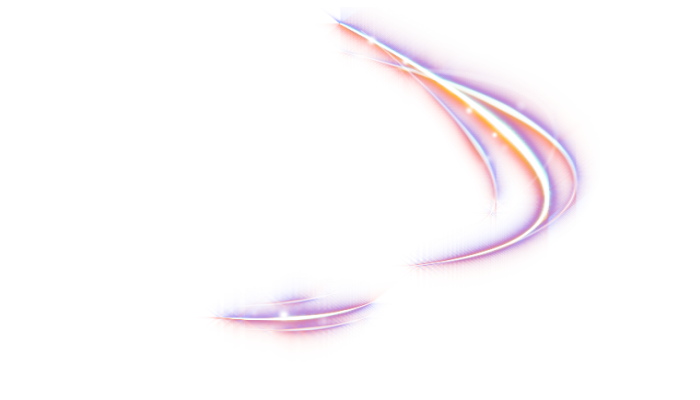 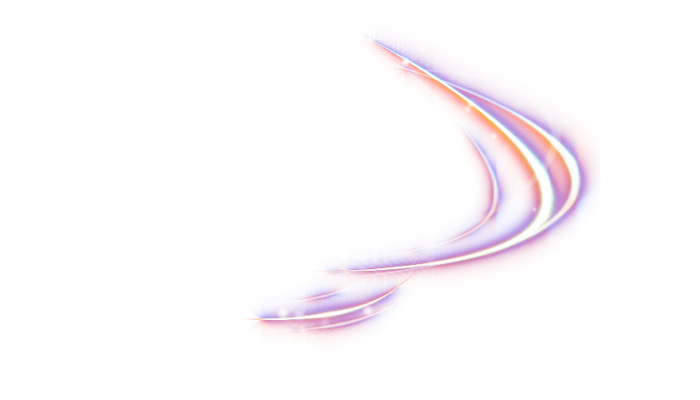 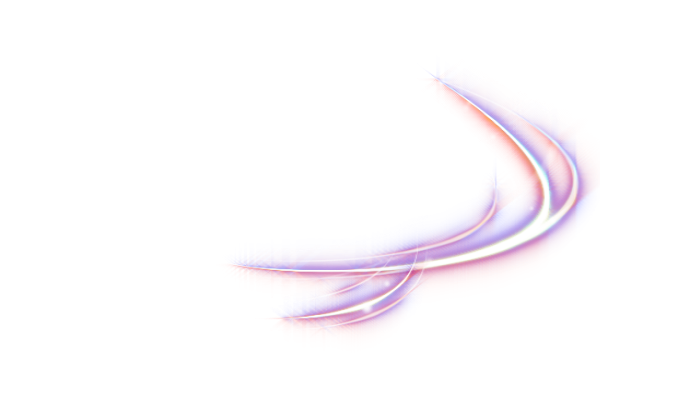 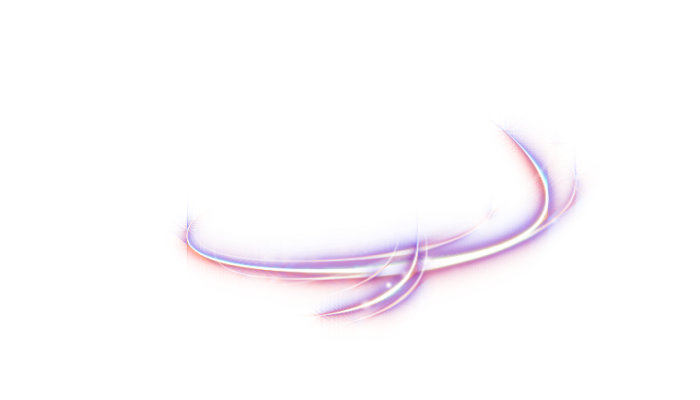 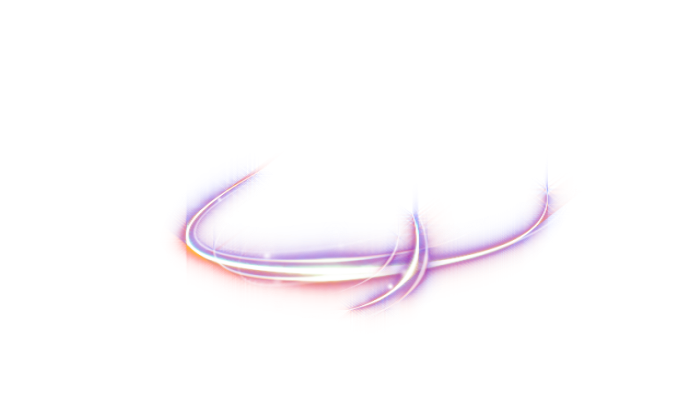 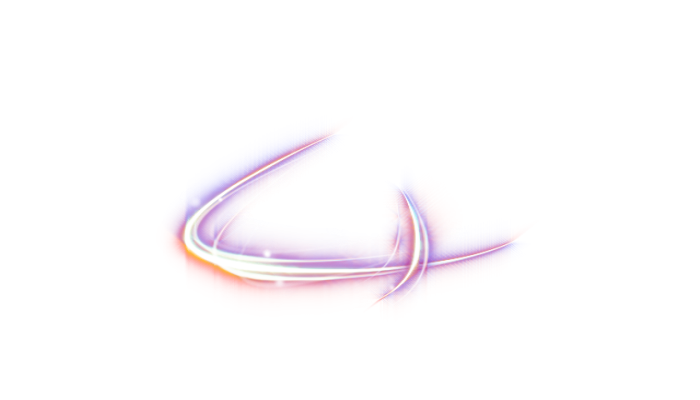 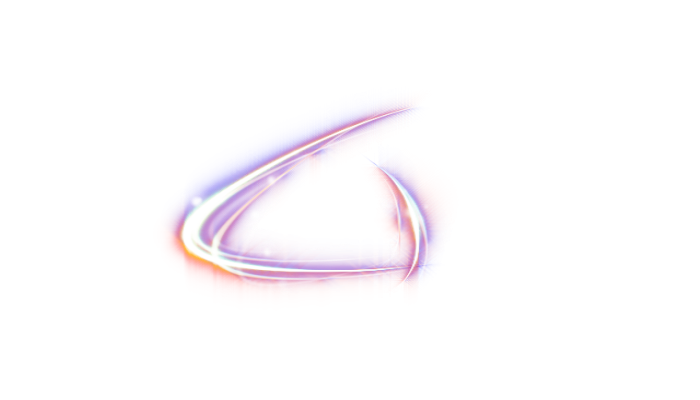 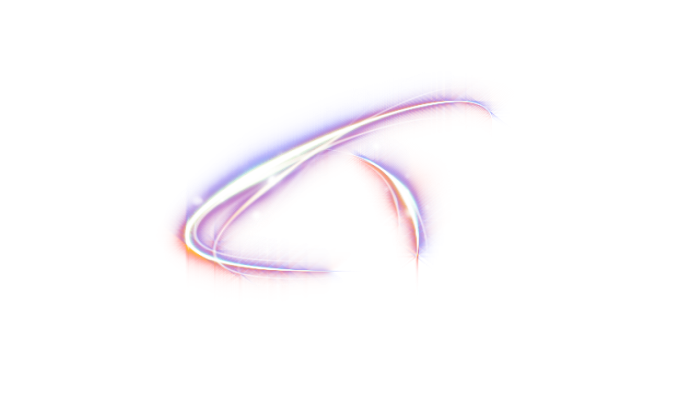 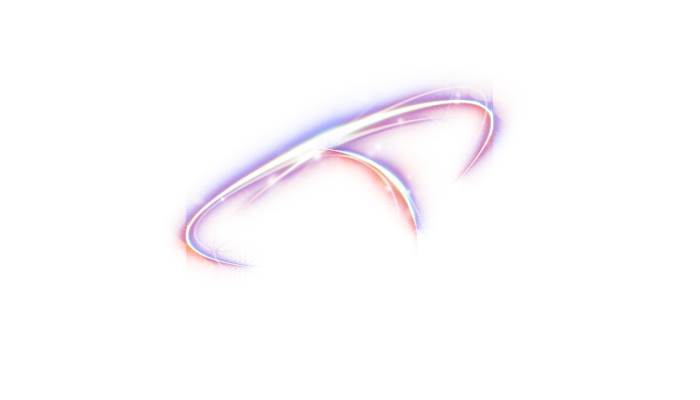 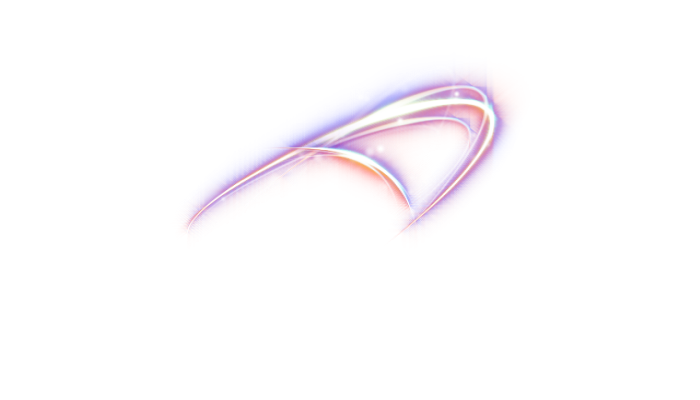 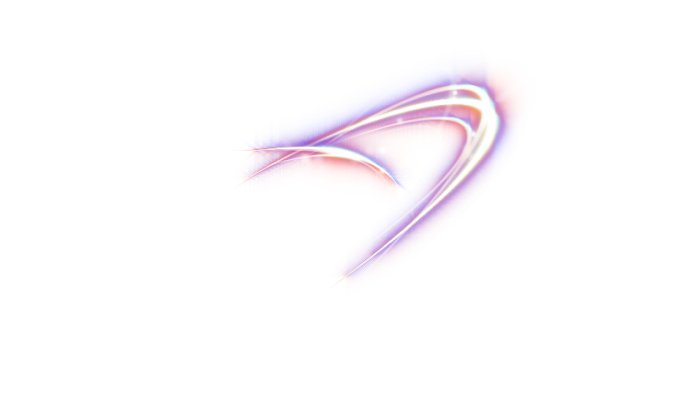 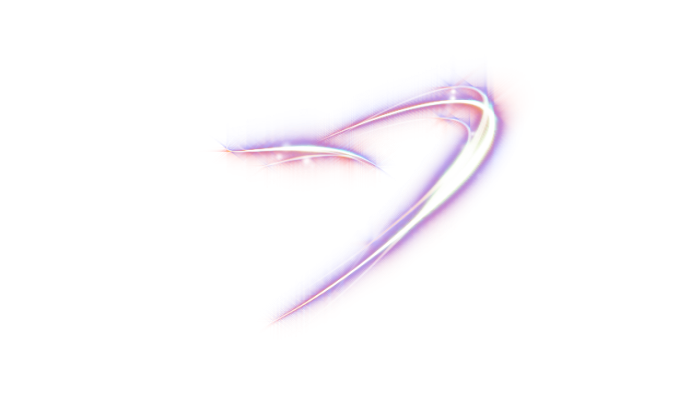 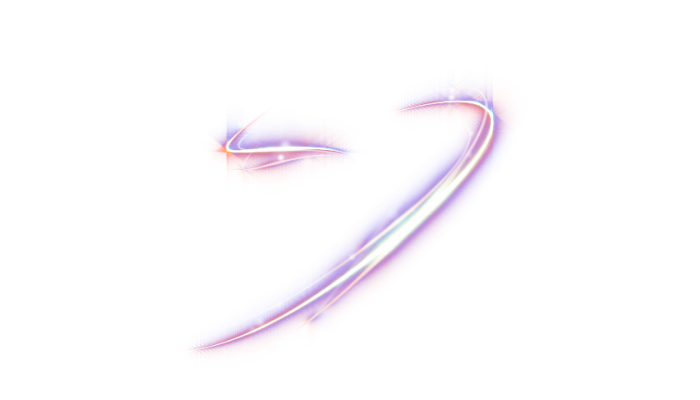 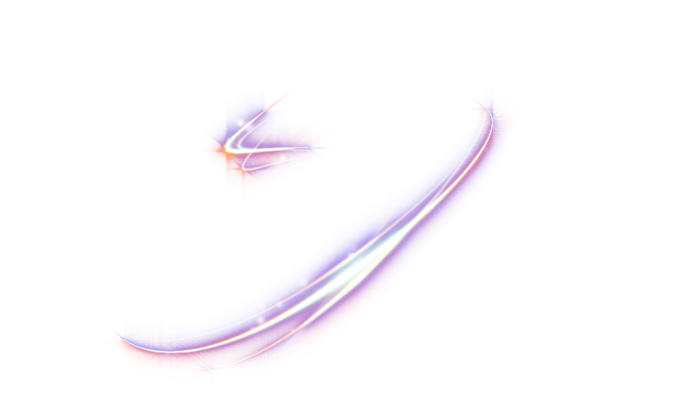 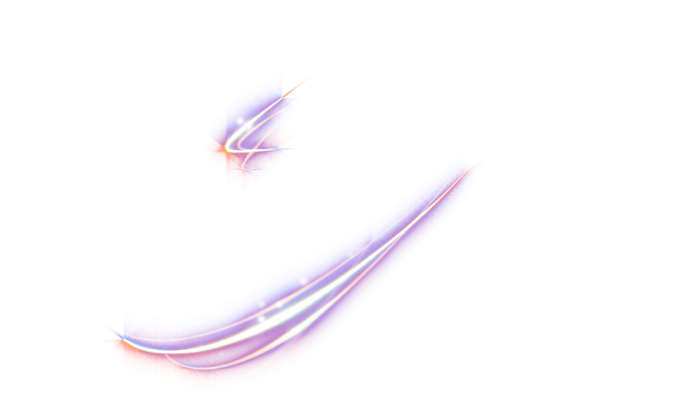 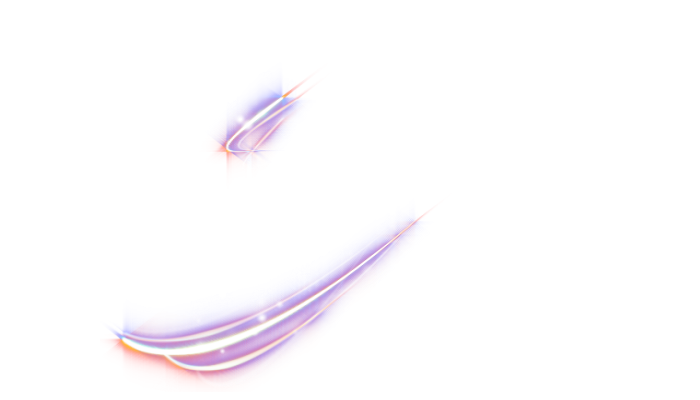 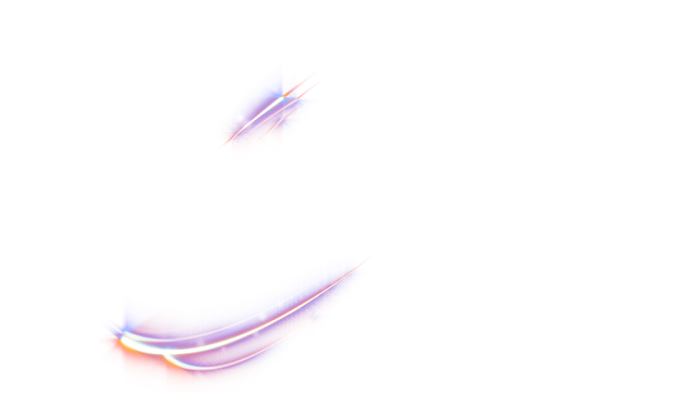 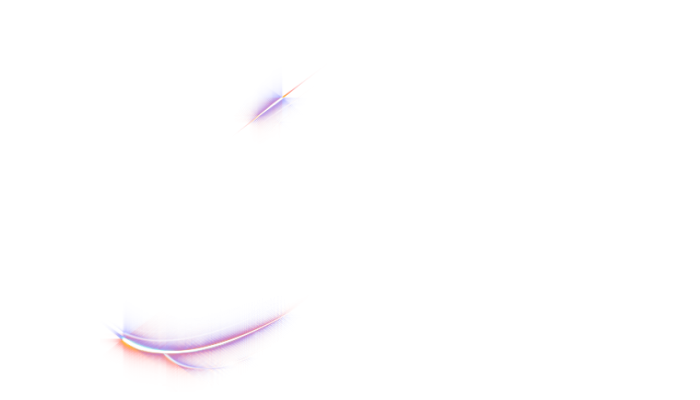 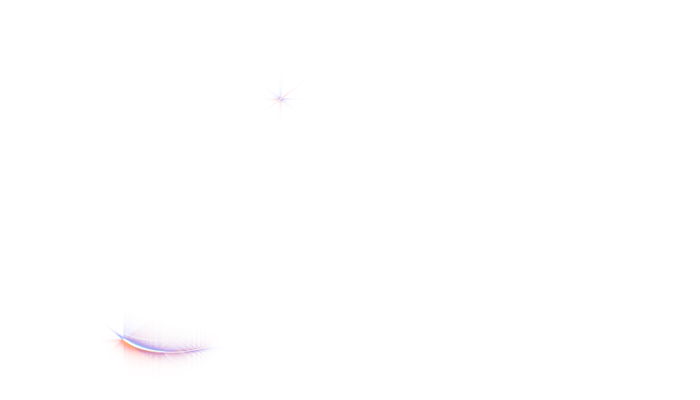 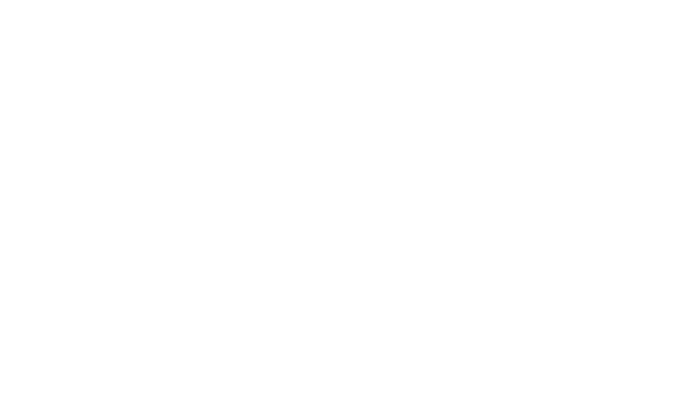 ENTER THE PRESENTATION
Personal Work No.1, 2010.09.19, Designed by Tian Wei
To Share With Everyone